S.R. 26 Road Rehabilitation            in Clinton County
Thursday, June 6, 2019
6 p.m.
Welcome
Purpose of public hearing
Format
Visit our sign-in table
Informational handouts 
Participate during public comment session
Submit written public comments 
Project display area
S.R. 26 Road Rehabilitation in Clinton County
INDOT Project Team
INDOT Crawfordsville District 	 
Project Management 
Public Involvement 
Communications 
Design/Engineering
Environmental Analysis
Real Estate 

Recognition of elected and local public officials
Sign-in at attendance table to be added to project mailing list 
Public hearing notice mailed to known property owners within project area
Announcement of this meeting was posted to INDOT website. A media release was also issued
A copy of presentation and project documentation are available for review online via INDOT website
Project Stakeholders
Indiana Department of Transportation
Federal Highway Administration 
Clinton County
Elected & local officials
Residents and citizens
Commuters
Businesses 
Emergency services
Schools
Churches 
Community organizations
Project Development
Public hearing during environmental analysis phase 2019
Communicate project decisions and information 2019 - 2020
June public information meeting 2018
Public Involvement:
Environmental Consideration
National Environmental Policy Act (NEPA) 
Requires INDOT to analyze and evaluate the impacts of a proposed project to the natural and socio-economic environments
NEPA is a decision-making process
Purpose and Need
Develop & Screen Alternatives 
Preferred Alternative – determine a course of action 

Impacts are analyzed, evaluated and described in an environmental document
What are the impacts this project might have on the community?
How can impacts be avoided?
Can impacts be minimized?
Mitigation for impacts?
  
Draft environmental document(s) released for public involvement May 2019
Available for review via public repositories and online
Types of items evaluated
Right-of-way
Streams, Wetlands, and Other Waters	
Floodplains    
Endangered Species
Farmland
Cultural Resources (Historic/Archaeological) 
Parks and Recreational Lands (Trails)
Air Quality
Community Impacts
Public Involvement
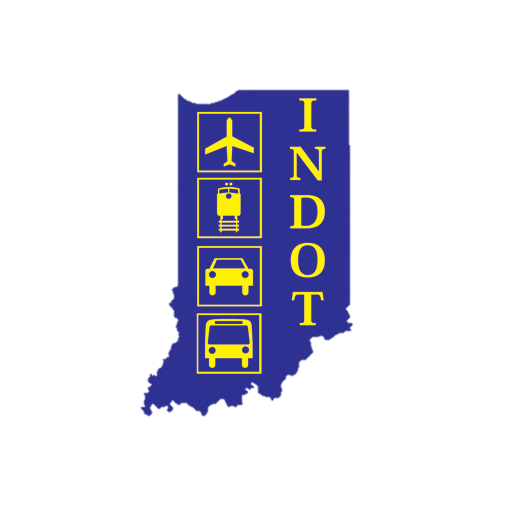 Environmental Analysis & Public Involvement
Notice of Entry for Survey –  2015 thru 2017
Letters mailed to properties within general area
Describes early project proposal
Project personnel in area, access to properties 
Gather data for environmental analysis  

Public information meeting – June 2018
Project webpage – June 2018

Section 106 of National Historic Preservation Act – 2018 thru 2019
Take into account proposal’s impact to historic & archaeological properties 
Public invited to participate 
Public notices issued with 30-day comment period
Frankfort Times 
“No historic properties affected” finding issued
 
Draft environmental documents released for public involvement – May 2019
Available for review via public repositories and online
Project Resources
INDOT Crawfordsville District Office
41 West 300 North, Crawfordsville, IN 47933
http://www.in.gov/indot/2701.htm 
Planning, Project Development/Delivery, Construction, Maintenance for West Central Indiana 
Rossville Community Library
400 West Main Street, Rossville, IN 46065
Phone: (765) 379-2246
INDOT Office of Public Involvement
100 North Senate Avenue, Room N642, Indianapolis, IN 46204
Phone: (317) 232-6601
rclark@indot.in.gov  
Transportation Services Call Center
Provides citizen and business customers witha single point-of-contact to request transportation                                    services, obtain information, or provide feedbackthrough multiple channels of communications.
855-463-6848 • INDOT4U.com • INDOT@indot.in.gov
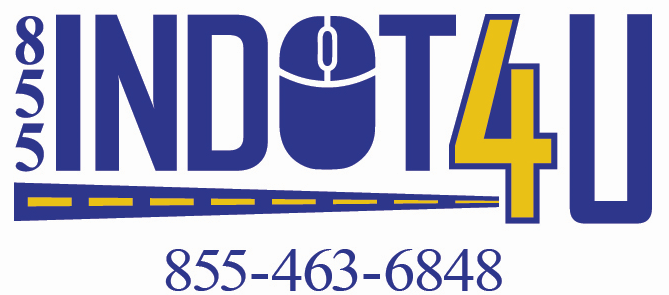 S.R. 26 Road Rehabilitation – Project Limits
Approximately from Rossville to Russiaville 
One-half mile east of U.S. 421 to two miles west of Russiaville
Project generally divided into 3 segments
US 421 to SR 75
SR 75 to SR 29
SR 29 to Clinton/Howard County Line
Purpose and Need
Purpose
Enhance safety within the corridor
Preserve and extend the usable service life of the existing roadway
Need
Evidence of pavement deterioration
Roadway flooding due to undersized and debris-filled culverts under S.R. 26
Narrow travel lanes
Lack of shoulders
Substandard vertical sight distance
Alternatives Considered
Do Nothing/No Build
Perform routine maintenance only 
Does not meet purpose and need
Widen roadway and install rumble striping only
Includes installing a 4-way stop at SR 26 & SR 75 intersection
Does not meet purpose and need as it does not address drainage or address pavement , does not address SR 26 & SR 75 intersection
Rehabilitation
Addresses pavement condition but would not widen roadway lanes
Does not meet purpose and need
Full-Depth Replacement
Does not widen lanes, add shoulders or address drainage
Wetland Avoidance Alternative  
Avoids wetlands while proposing roadway improvements; would impact road alignment and result in the displacement of several residential properties, therefore was not considered further
Preferred Alternative - Proposed Improvements
Increase lane widths
Provide roadside shoulders
Improve drainage
Modify and/or replace culverts 
Install rumble striping
Increase sight distance with vertical improvements
Improve sidewalk (areas with existing sidewalk)
Add a turning lane
S.R. 26 at S.R. 75 
Other improvements
Existing Roadway
11-foot travel lanes
No shoulder
Utility poles close to roadway
Pavement failing at edge due to lack of lateral support
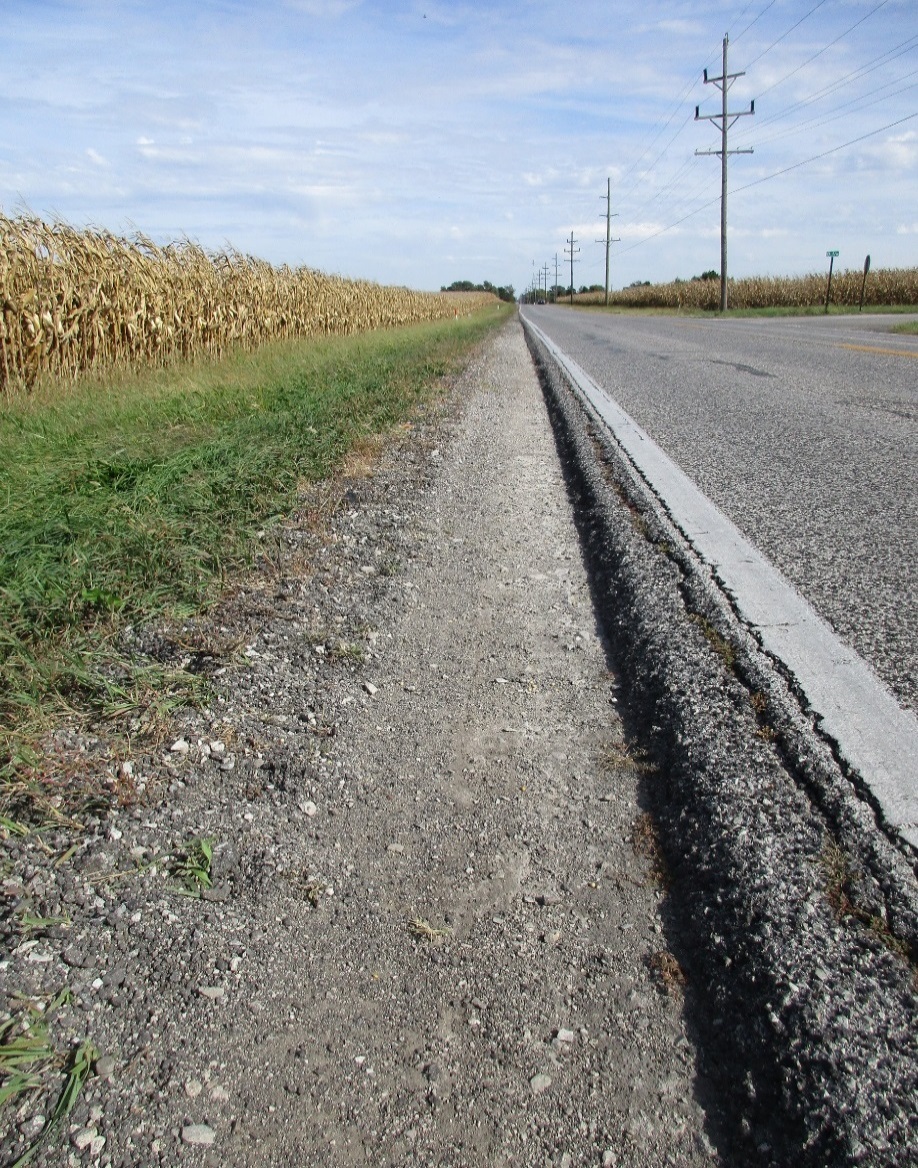 Vehicular Accident Data
Proposed Improvements - Continued
Increase lane widths
Provide roadside shoulders
Improve drainage
Modify and/or replace culverts 
Install rumble striping
Increase sight distance with vertical improvements
Improve sidewalk (areas with existing sidewalk)
Add a turning lane
S.R. 26 at S.R. 75 
Other improvements
Rumble Striping
Typical Section
12-foot-wide travel lanes
West of S.R. 29: 2-foot-wide paved with 6-foot stone shoulders
East of S.R. 29: 2-foot paved with 4-foot stone shoulders
Improved ditch drainage 
Widen and rehabilitate existing pavement
Full pavement replacement in some areas
Maintenance of Traffic
Maintain local access to all residences, farm fields and businesses during construction using county roads, temporary entrances or other appropriate means
Close S.R. 26 to through-traffic during construction
Detour through-traffic to state-maintained routes using portions of U.S. 421, S.R. 18, S.R. 75, S.R. 29, S.R. 28, U.S. 31 and S.R. 931
Local access maintained via local roads during culvert construction
Maintenance of Traffic – Detour 1
Maintenance of Traffic – Detour 2
Maintenance of Traffic – Detour 3
Real Estate
Real Estate Acquisition Process
Uniform Act of 1970
All federal, state and local governments must comply
Requires an offer for just compensation
Acquisition Process
Appraisals
Review Appraisals
Negotiations
Moving Ahead for Progress in the 21st Century (MAP-21)
Federal law intended to streamline project development; allows real estate to be purchased during design and environmental analysis phases
Right-of-way (ROW)
Permanent 
Permanent ROW is land, once purchased by INDOT from the legal land owner, becomes ROW owned by INDOT
Approximately 150 acres required 
Temporary 
Temporary ROW is land required during the construction of a project and is used for the purposes of construction-related activity
INDOT pays legal land owner a fee for land use during construction
Approximately 2 acres required  

ROW acquisition activities are ongoing
Project Schedule
Preliminary design, evaluate community and environmental impact – 2018/2019
Public Hearing – 2019
Environmental Analysis Phase – 2019
Real estate acquisition activities – Continue thru 2020
Appraising
Negotiations/buying
Utilities coordination/relocation – 2019/2020
Construction – 2020 through 2021
Submit Public Comments
Submit public comments using the options described in first page ofinformation packet:
Public Comment Form
Via e-mail
Participate during public comment session following formal presentation
INDOT respectfully requests that comments be submitted by Friday, June 28, 2019  
All comments submitted will become included in an official public hearings transcript and made part of the public record
Comments will be reviewed, evaluated and given full consideration duringdecision-making process
Next Steps
Public and project stakeholder input
Submit comments via options described on page 1 of information packet
INDOT review and evaluation
All comments given full consideration during decision-making process
Finalize/approve environmental document, complete project design 
Communicate a decision
INDOT will notify project stakeholders of decision
Work through local media, social media outlets, paid legal notice
Make project documents accessible via repositories 
Questions? Contact Public Involvement Team
Thank You
Please visit with INDOT project team following the presentation and public comment session 

Project Open House 
Project maps, displays, INDOT project team and informal Q & A
INDOT Crawfordsville District page http://www.in.gov/indot/2701.htm